Nevyriausybinės organizacijos kūrimas ir valdymas IIISenjorų socialinis aktyvumas
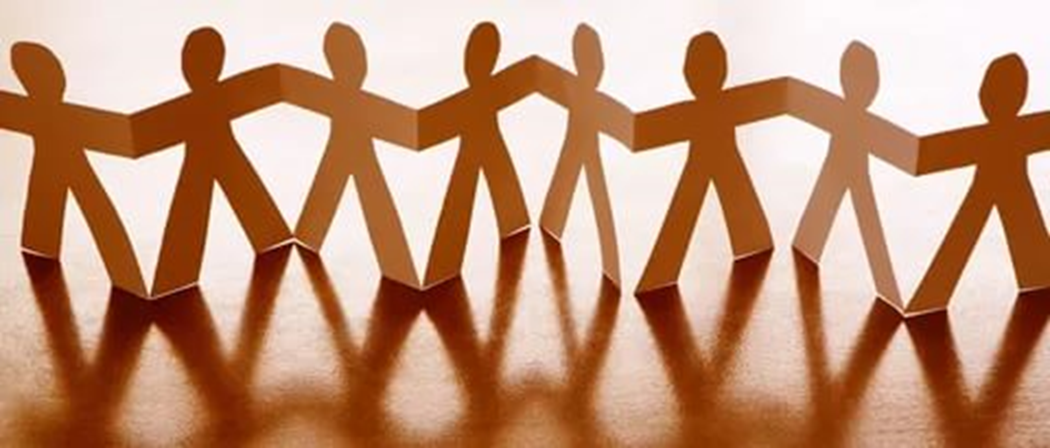 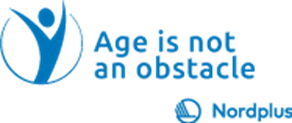 Ekonominis NVO poveikis
Ekonominis NVO poveikis
ES šalys, kuriose yra labiausiai išsivysčiusi pilietinė visuomenė
apie 75% Suomijos gyventojų yra savanoriškos organizacijos nariai
daugelis asmenų priklauso kelių skirtingų organizacijų nariams
savanoriškos organizacijos yra labai priklausomos nuo vyresnių nei 50 metų žmonių, kad galėtų eiti vadovaujančias ir vadovaujančias pareigas savanoriškai
visuomenės dalyvavimo teisinė sistema
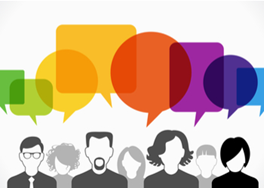 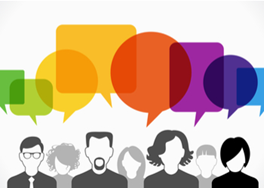 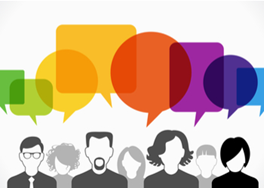 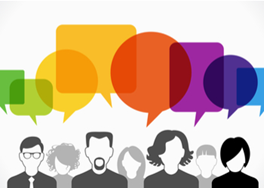 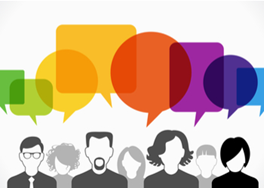 visuomenės dalyvavimo ES būdai
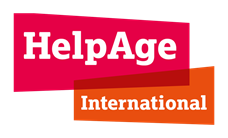 NVO tinklai ES (I)
Pasaulinis tinklas, kurį sudaro daugiau nei 100 organizacijų daugiau nei 70 šalių
Sukurtas ir dirba vyresnio amžiaus žmonėms įvairiais klausimais, įskaitant sveikatos priežiūrą, socialinius klausimus ir pajamų saugumą
skatina vienodai prisitaikyti prie gyventojų senėjimo atsižvelgiant į vyresnio amžiaus žmonių teises
bendradarbiauja su tinklo organizacijomis
tinklo plėtra
žinių centro gera praktika
nacionalinės ir tarptautinės iniciatyvos
NVO tinklai ES (II)
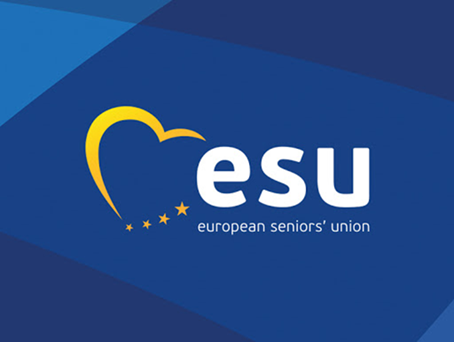 yra didžiausia politinių senjorų organizacija Europoje
atstovaujama 27 valstijose
34 organizacijos ir apie 1300000 narių
Apvalas stalas ir mokymai
Kaip galima dalyvauti sprendimų priėmimo procesuose Europos Sąjungoje kaip individas ir kaip organizacijos ar įstaigos atstovas?